HAML: Heterogenous Computing for Machine Learning Algorithms
Santiago Campoverde, Jonathan Tan, Joshua Czarniak, Justin Wenzel, Kai Heng Gan
Team Id: sddec24-05 
Client: JR Spidell
Advisor: Phillip Jones [E CPE]
[Speaker Notes: Everyone]
Project Overview
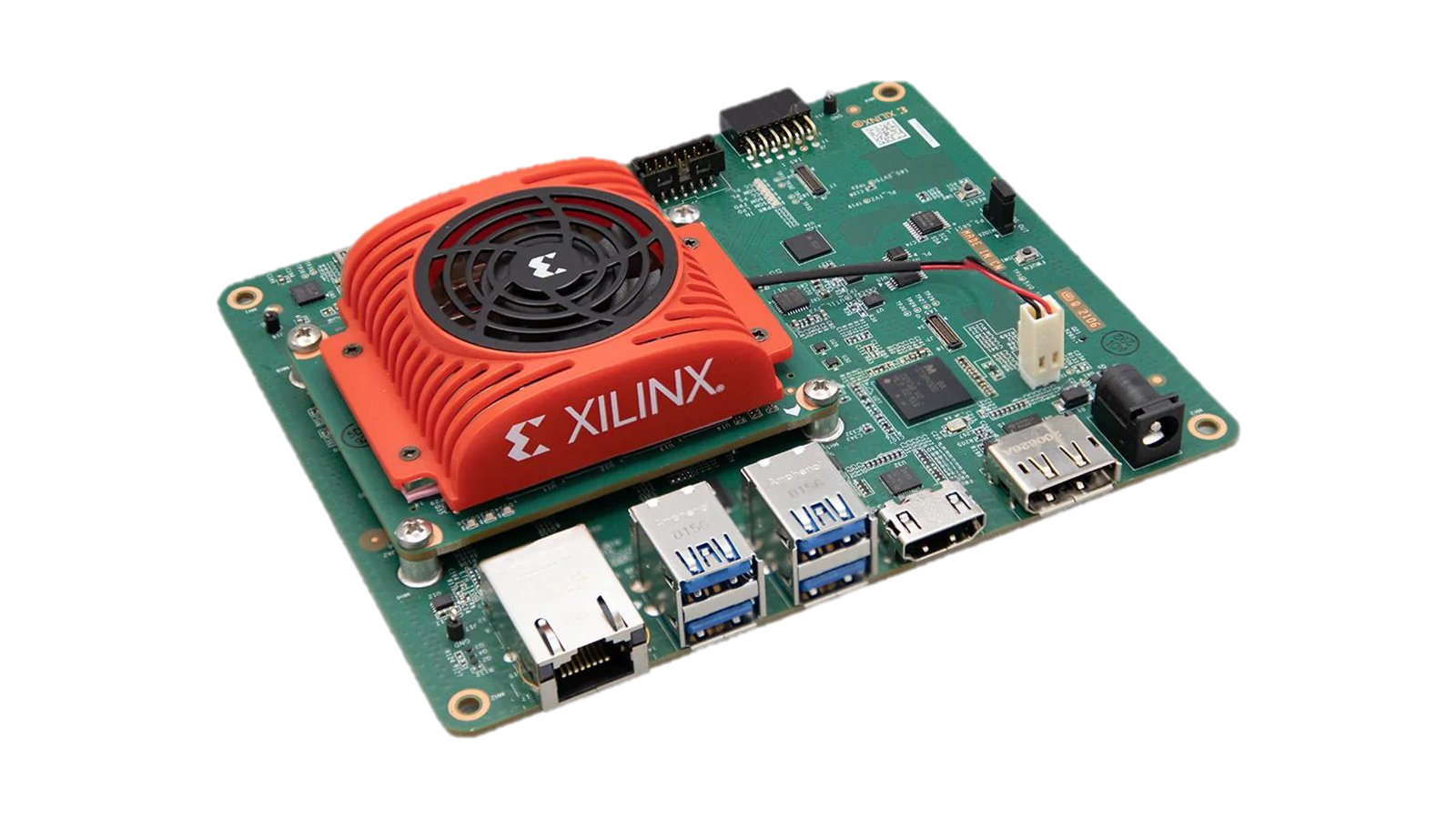 Expansion of a prior initiative and developed code base
Achieve the ability to simultaneously run three different algorithms/operations
Preprocessing
Blink Detection
Eye Tracking
Implement on a Xilinx Kria evaluation board
Using process and memory isolation techniques to achieve efficient and seamless operation
2
[Speaker Notes: Josh]
Technical Design
OS/Profiling
Manage resources, profile system performance
Preprocessing
Semantic segmentation for image simplification
Machine Learning
Pupil Tracking – Produces X and Y coordinate of pupil
Blink – Produces a binary output indicating a blink or not occurred
Output
Produces out of machine learning algorithms for user
Memory Isolation
Isolated blocks of memory for easier memory management for threads
Functionality (Timeline)
Flow of User-System Interaction
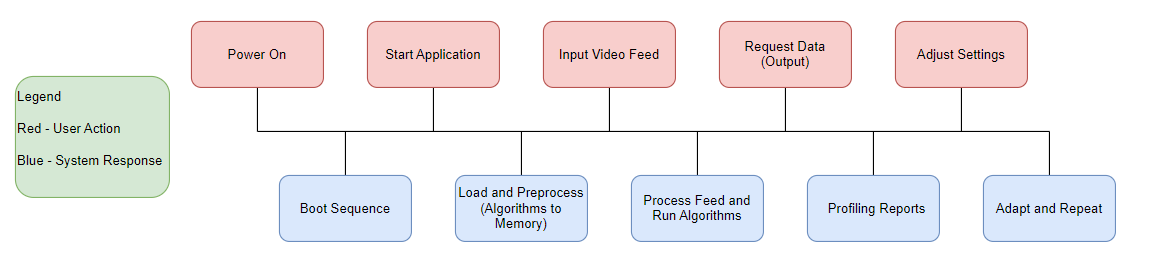 Technology Considerations
Concerns Within Development
Requirements and User Needs:
The design should meet specified performance benchmarks and user interface requirements, ensuring real-time processing and ease of use
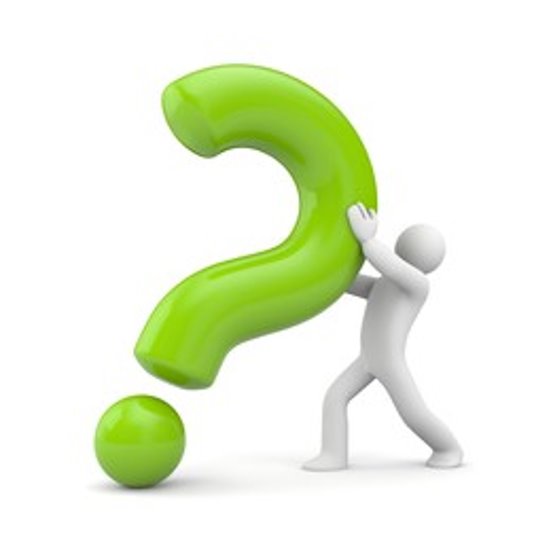 Questions?
7
[Speaker Notes: Josh]